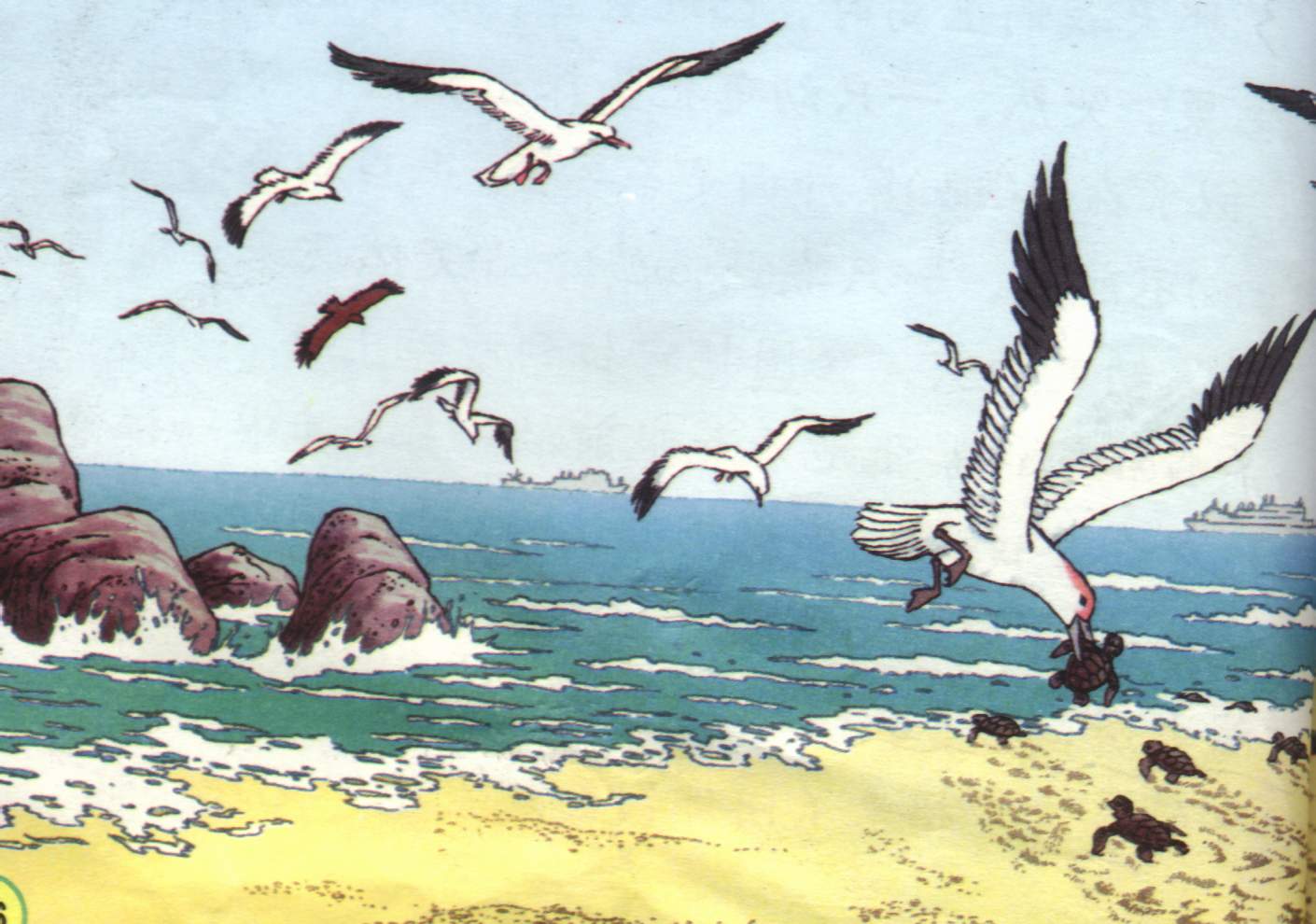 自然之道
蔡佩君
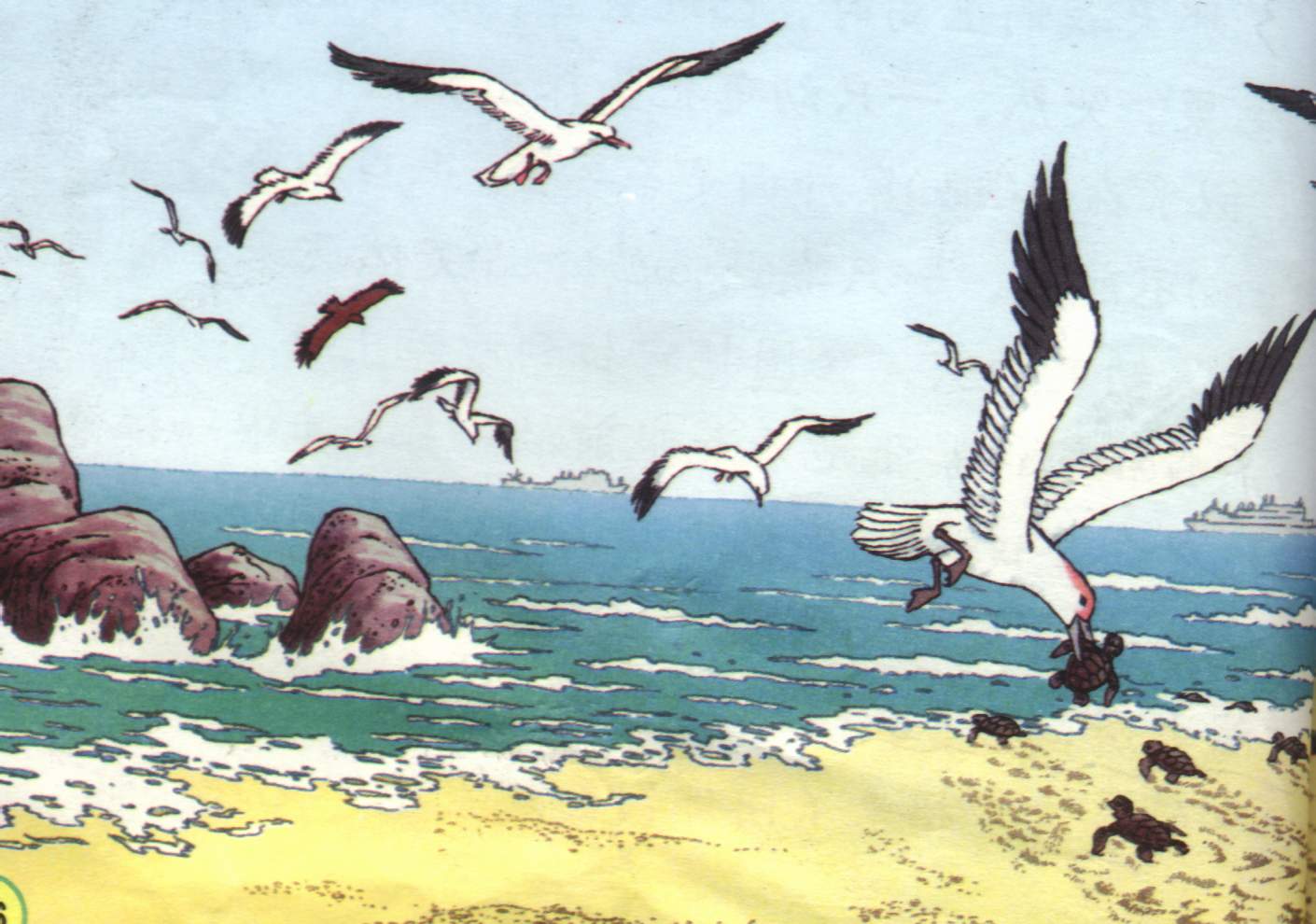 自然之道
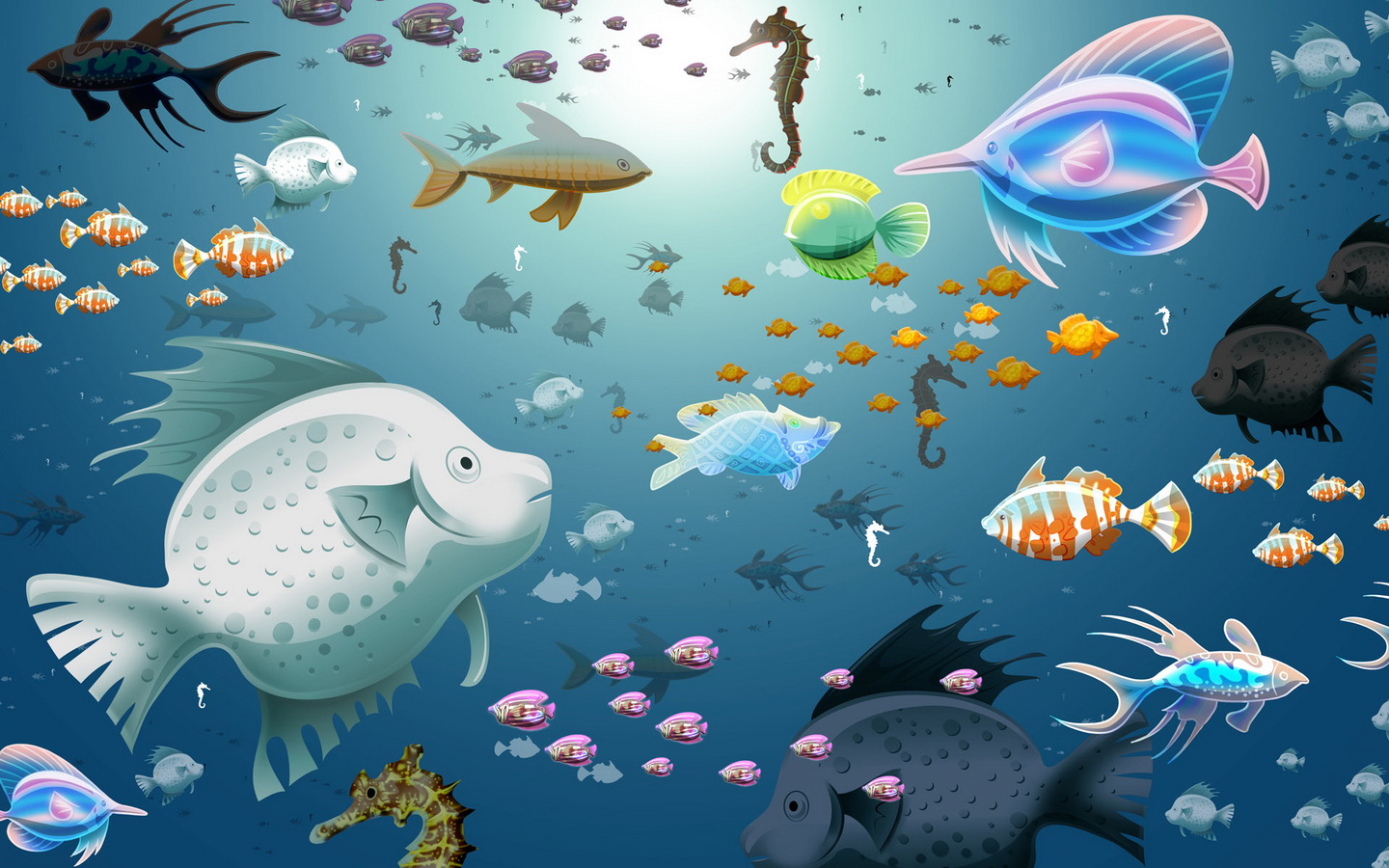 9、自然之道
1.路       2.说
3.道理，规律
4.量词
道：
√
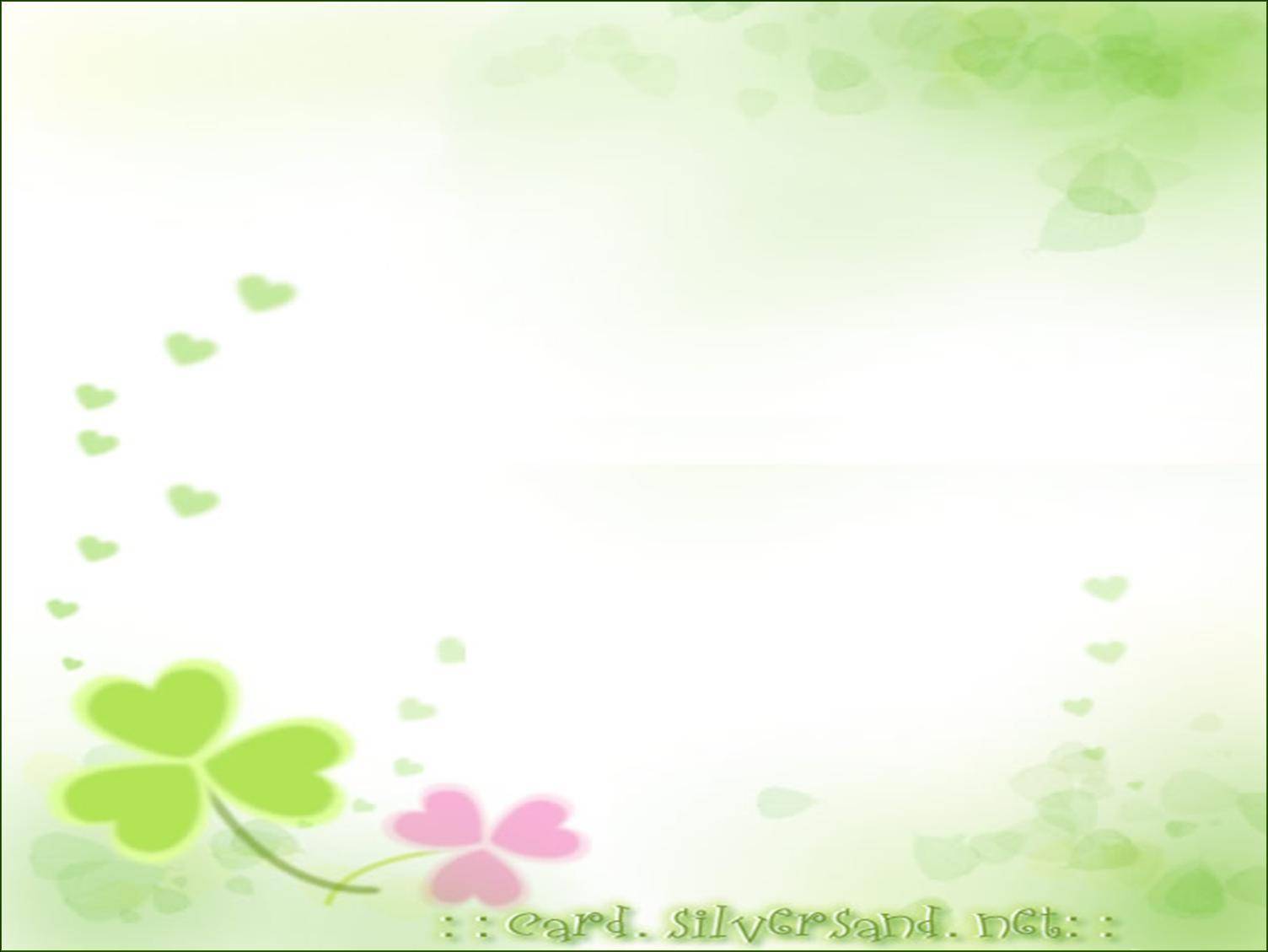 嘲鹰  旅游 幼龟  沙滩 侦察  
 企图  情愿  蠢事 返回  海鸥  
 无遮无拦  争先恐后  欲出又止  
 若无其事  见死不救  鱼贯而出  
 愚不可及  气喘吁吁  响彻云霄
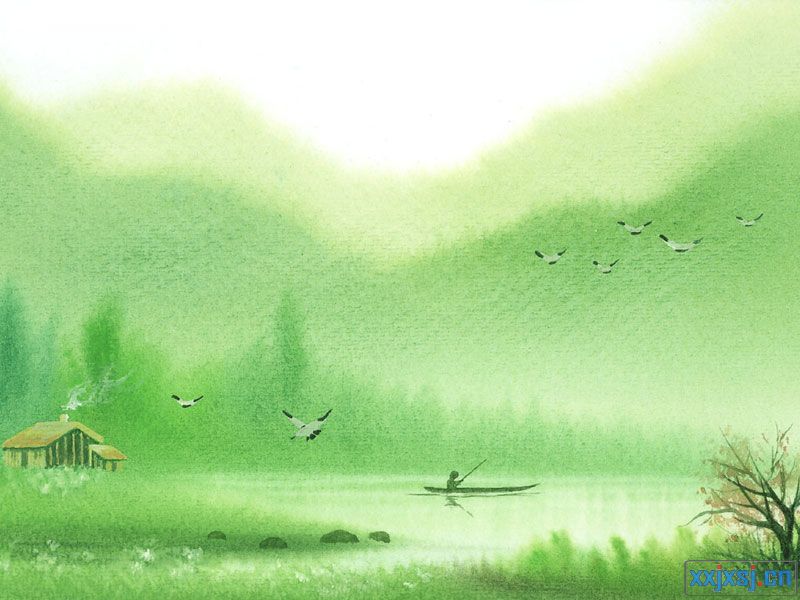 旅游　筑巢　幼龟　 沙滩　
   侦察　企图    情愿     蠢事　 
   返回　海鸥　补救     踌躇  
    颓丧
   争先恐后   欲出又止   若无其事  
   见死不救   鱼贯而出   愚不可及  
   气喘吁吁   响彻云霄
根据词意说出词语：
（1）愚蠢得别人比不上。形容愚蠢无比。（                ）　
（2）一个劲地责怪自己，特别后悔。（            ）
（3）像游鱼那样一个跟着一个地接连着走。形容一个接一个地依次出去。（             ）
（4）形容呼吸急促，大口喘气。（              ）
（5）指大吃一顿。（                 ）
愚不可及
后悔不已
鱼贯而出
气喘吁吁
饱餐一顿
科隆群岛台湾译为加拉巴哥群岛是一个火山岛，岛上多高山峻岭，许多地方怪石嶙峋，因此初发现这个岛时，称它为“斯坎塔达斯岛”（西班牙语意思为“魔鬼岛”）。因为岛上有许多很大的乌龟，所以后来称它为“加拉帕戈斯群岛”（意为“巨龟之岛”）。厄瓜多尔统治这些岛后，又改名为“科隆群岛”。
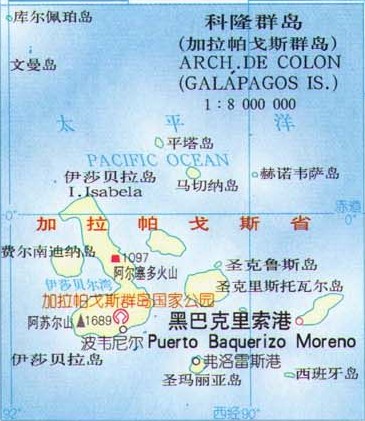 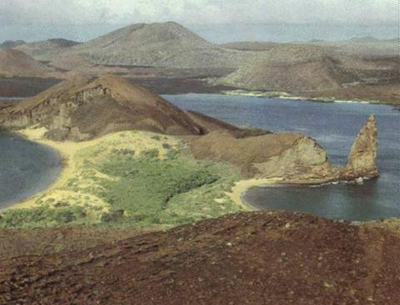 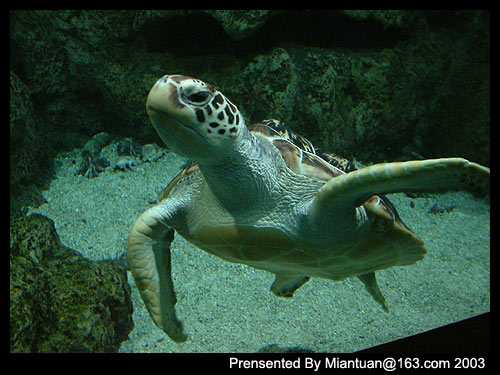 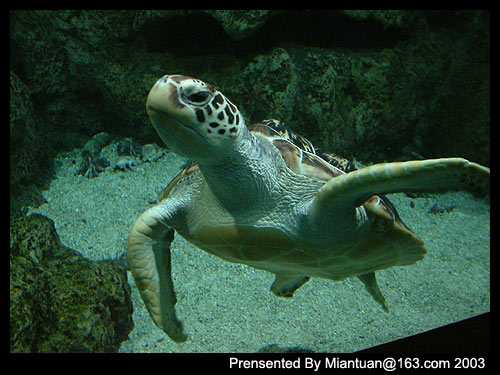 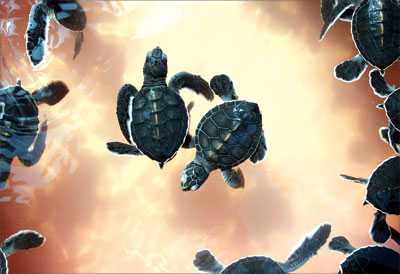 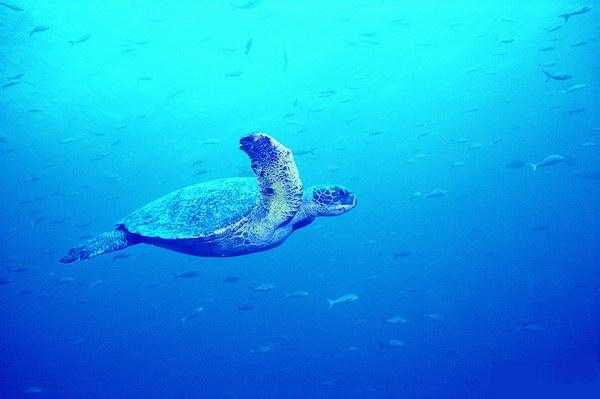 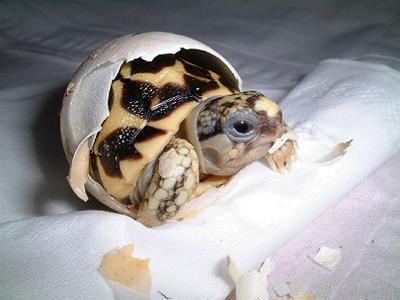 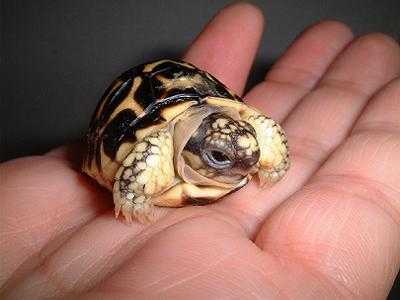 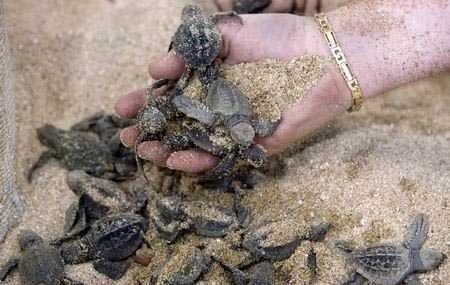 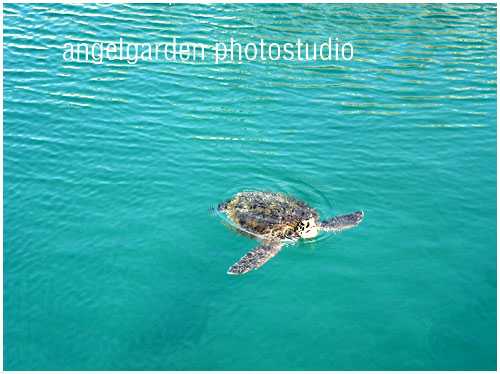 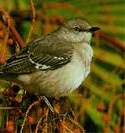 嘲鸫
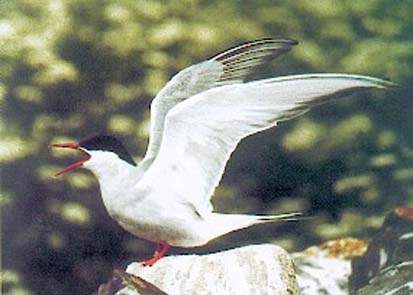 鲣鸟
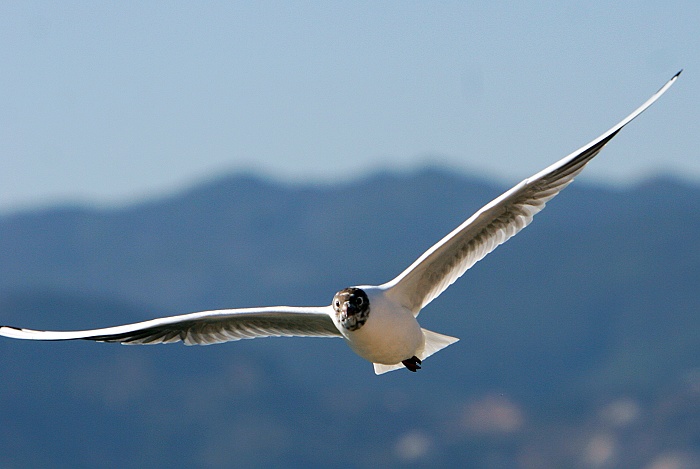 海鸥
？
踌躇
课文是怎样具体写幼龟的“踌躇”的？
突然，一只幼龟把头探出巢穴，却欲出又止，似乎在侦察外面是否安全。
这句话中的哪个词最能表达“踌躇”？
？
欲出又止
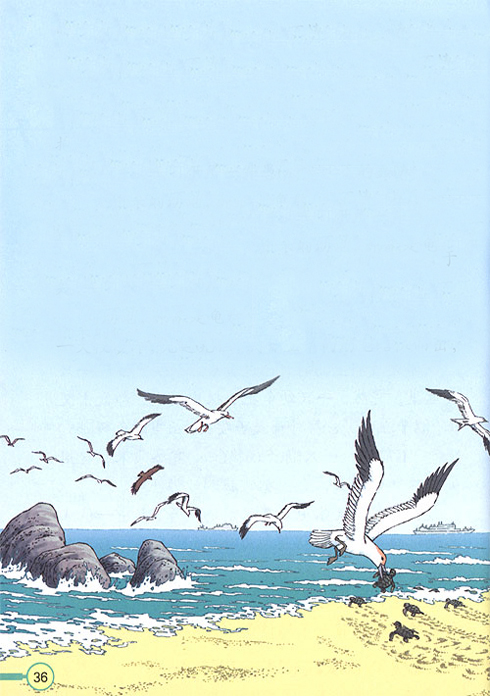 幼龟一般在四五月份离巢而出，争先恐后爬向大海。从龟巢到大海需要经过一段不短的沙滩，稍不留心，幼龟便可能成为食肉鸟的美食。
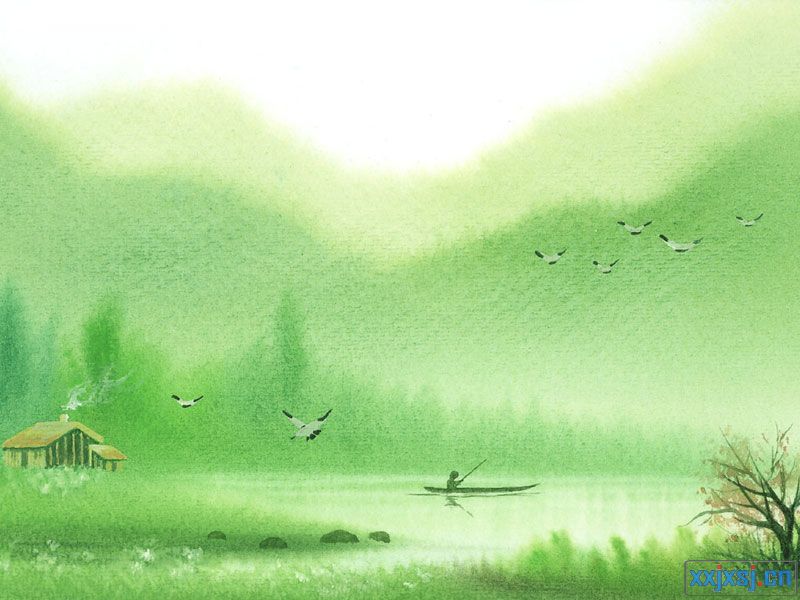 《自然之道〉这篇课文按照（                ）的顺序，讲述了 （
事情发展
我和同伴为了挽救一只海龟 ，  致使更多的海龟受到伤害）的事情。
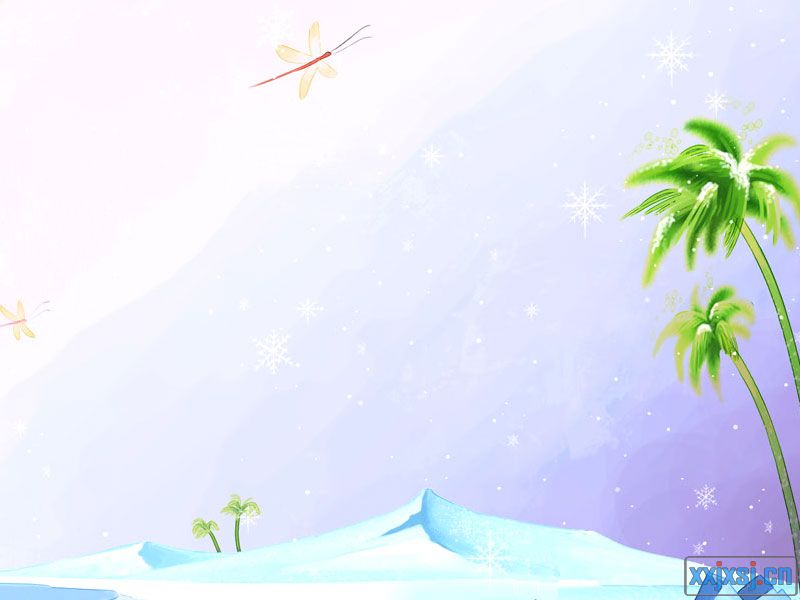 争先恐后　　鱼贯而出　　愚不可及
气喘吁吁　　若无其事　　饱餐一顿
我和同伴及一个生物学家向导，结队来到一个小岛旅游，观察幼龟是怎样离巢进入大海的。看到一只探头出穴的幼龟被嘲鸫咬啄时，不顾向导劝阻，(　   　　 )要向导把幼龟抱向大海。成群的幼龟以为外面很安全，就从巢中(        　 )，结果让食肉鸟( 　　　　)。“我们”(     　　     )地拯救了一些幼龟，还是伤害了许多幼龟。
愚不可及
鱼贯而出
顿一餐饱
气喘吁吁
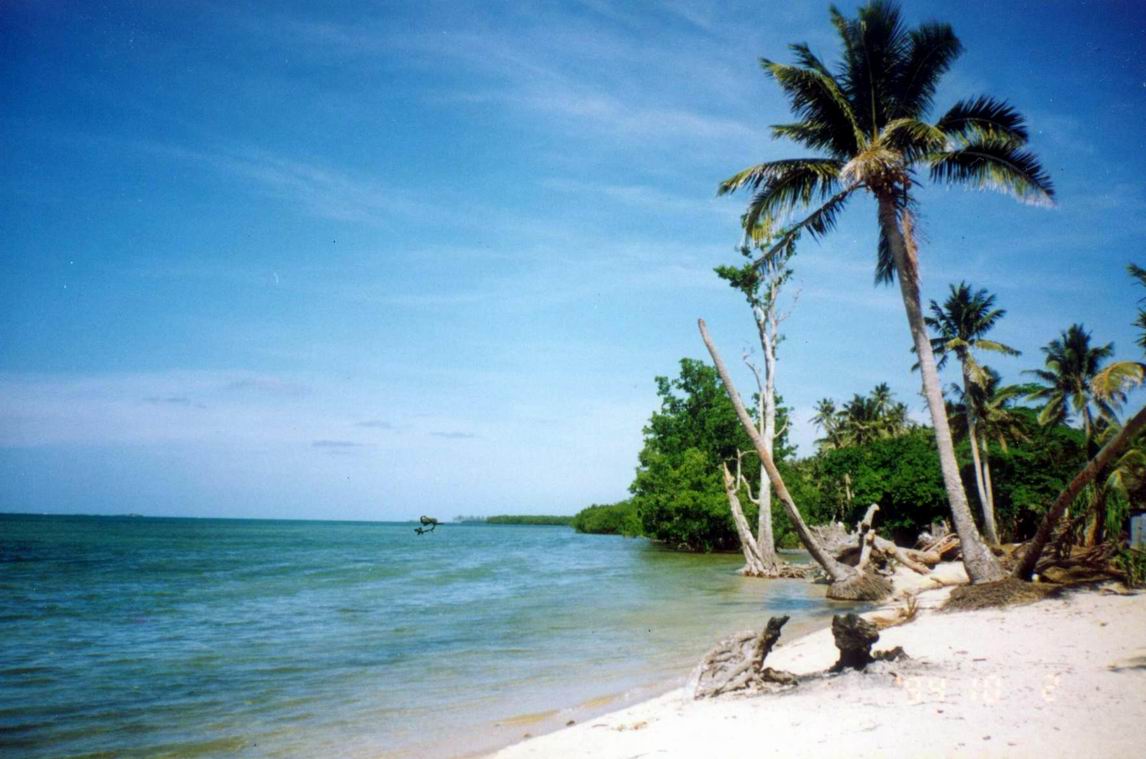 自然之道
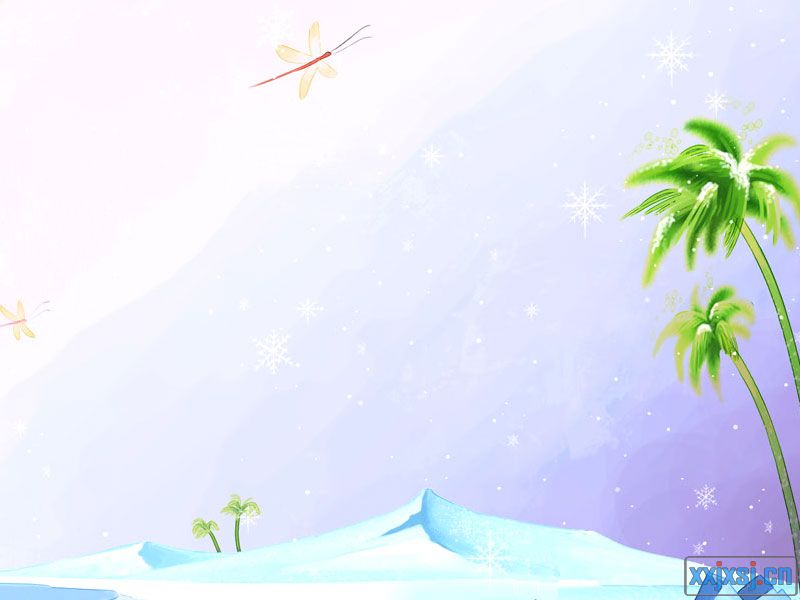 争先恐后　　鱼贯而出　　愚不可及
气喘吁吁　　若无其事　　饱餐一顿
我和同伴及一个生物学家向导，结队来到一个小岛旅游，观察幼龟是怎样离巢进入大海的。看到一只探头出穴的幼龟被嘲鸫咬啄时，不顾向导劝阻，(　   　　 )要向导把幼龟抱向大海。成群的幼龟以为外面很安全，就从巢中(        　 )，结果让食肉鸟( 　　　　)。“我们”(     　　     )地拯救了一些幼龟，还是伤害了许多幼龟。
愚不可及
鱼贯而出
顿一餐饱
气喘吁吁
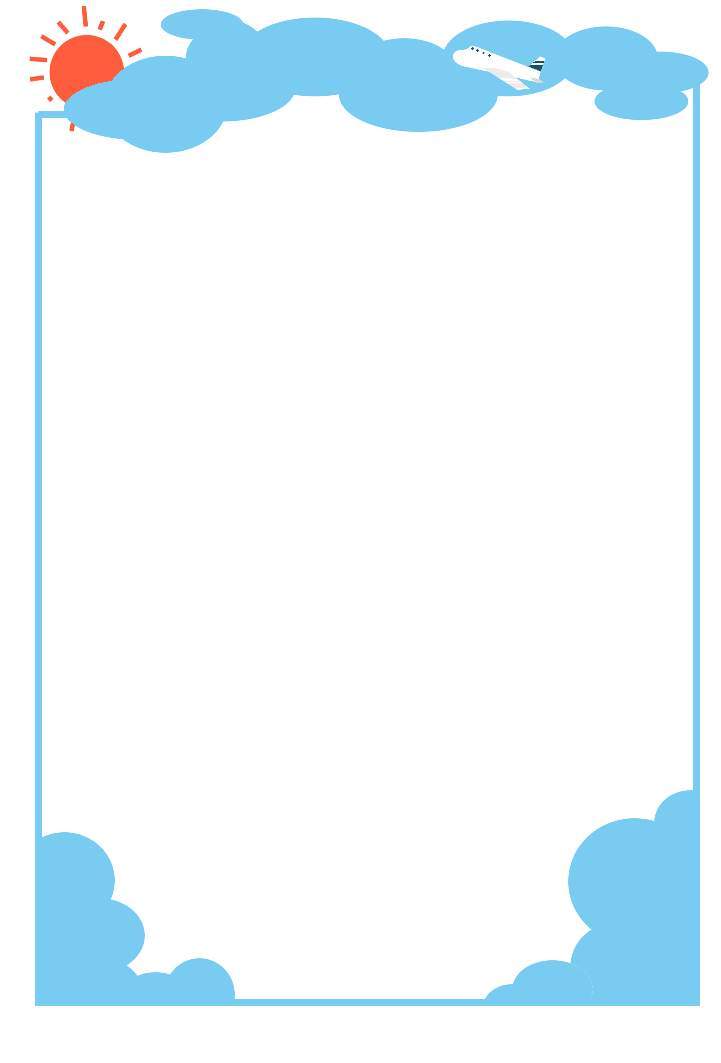 我们干了一件蠢事。
我们干了一件愚不可及的蠢事。
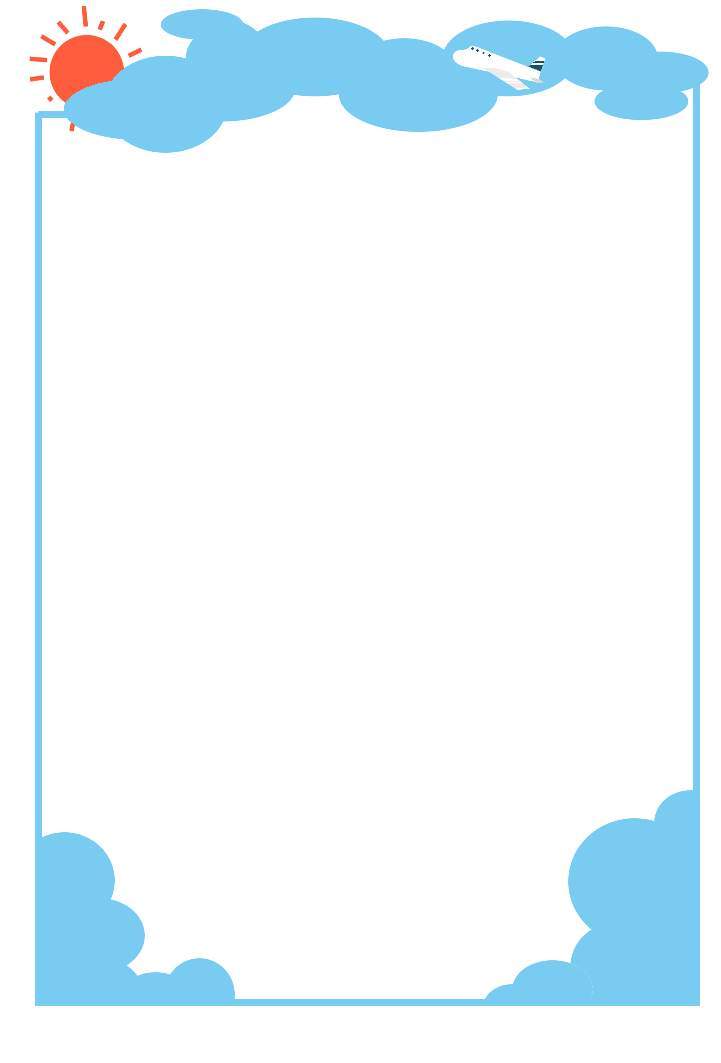 突然，一只幼龟把头探出巢穴，却欲出又止，似乎在侦查外面是否安全。
正当幼龟踌躇不前时，一只嘲鸫突然飞来，它用尖嘴啄幼龟的头，企图把它拉到沙滩上去。
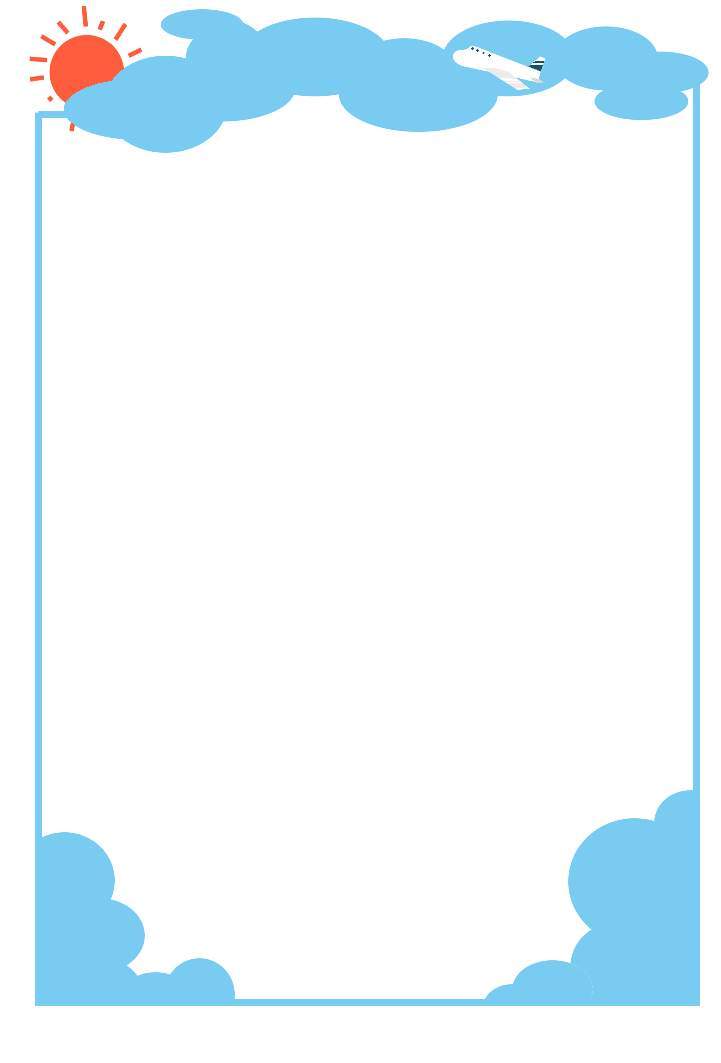 突然，一只幼龟把头探出巢穴，却欲出又止，似乎在侦查外面是否安全。正当幼龟踌躇不前时，一只嘲鸫突然飞来，它用尖嘴啄幼龟的头，企图把它拉到沙滩上去。
探出
欲出又止
侦查
踌躇不前
突然
啄
企图
拉
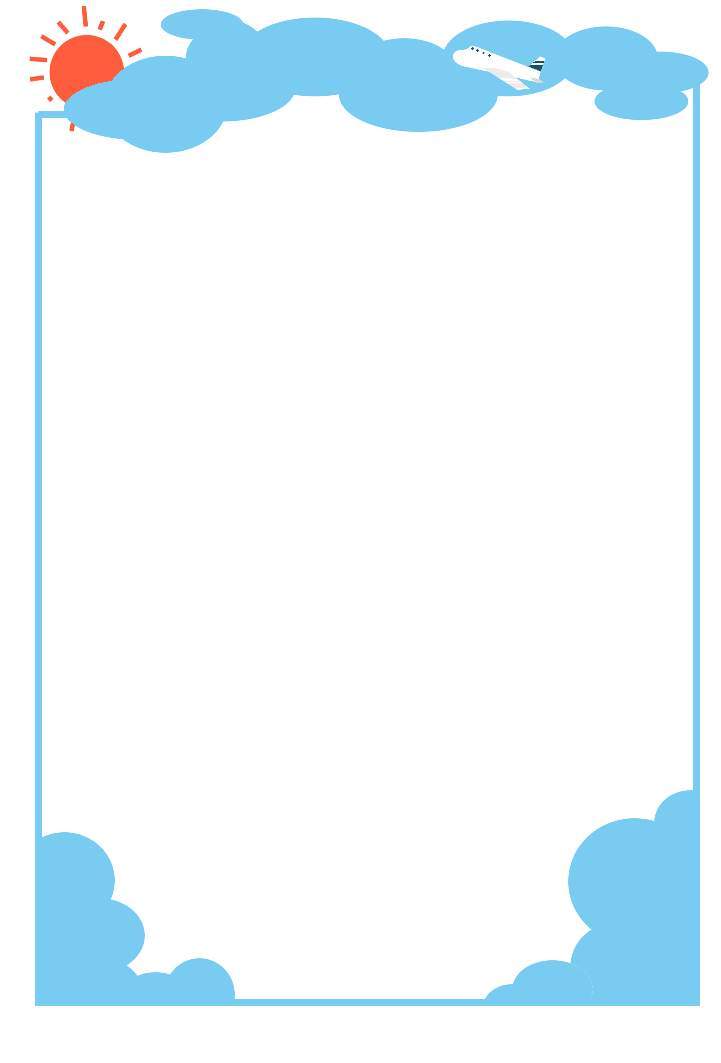 我和同伴紧张地看着眼前的一幕，其中一位焦急地对向导说：“你得想想办法啊！”向导却若无其事地答道：“叼就叼去吧，自然之道，就是这样的。”向导的冷淡，招来了同伴们一片“不能见死不救”的呼喊。
紧张
焦急
若无其事
假如你们也在场，听到向导说的这句话，你们心里会怎样对向导呼喊？
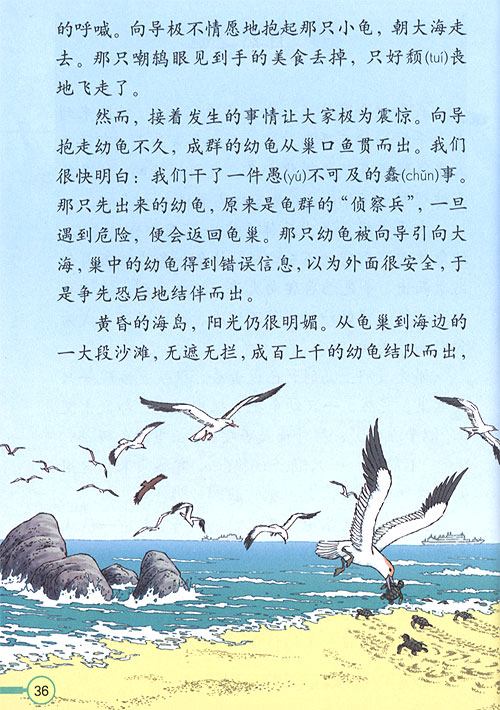 向导极不情愿地抱起那只海龟，朝大海走去。那只嘲鸫眼见到手的美食丢掉，只好颓丧地飞走了。
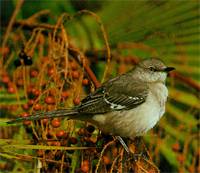 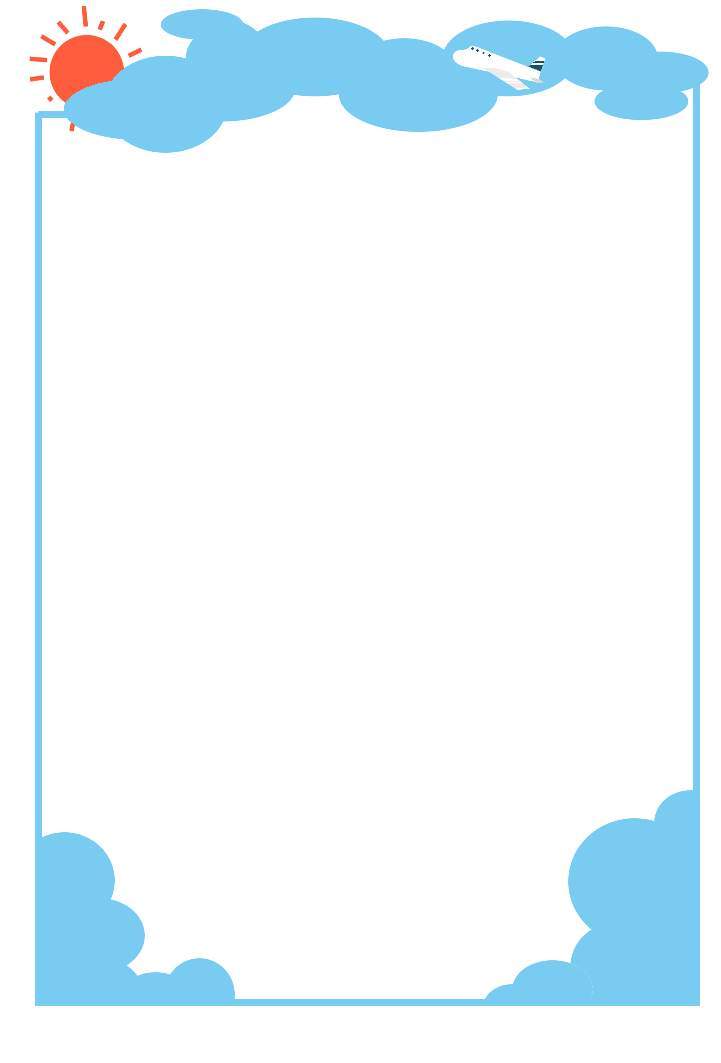 我们干了一件愚不可及的蠢事。
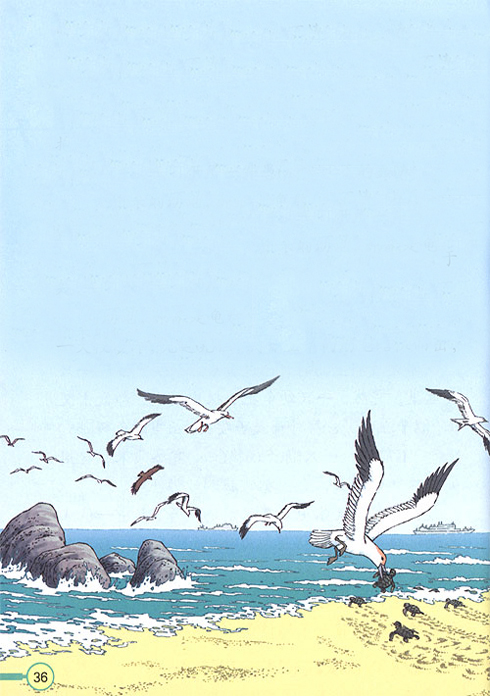 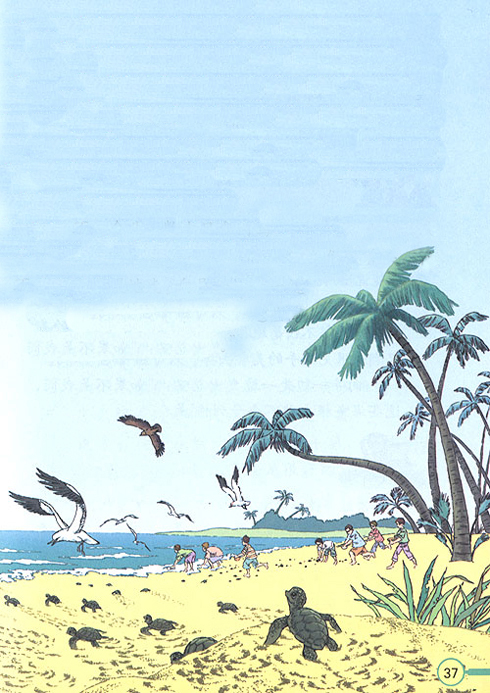 向导抱走幼龟不久，成群的幼龟从巢口鱼贯而出。
那只先出来的幼龟，原来是龟群的“侦察兵”，一旦遇到危险，便会返回龟巢。那只幼龟被向导引向大海，巢中的幼龟得到错误信息，以为外面很安全，于是争先恐后地结伴而出。
黄昏的海岛，阳光仍很明媚。从龟巢到海边的一大段沙滩，无遮无拦，成百上千的幼龟结队而出，很快引来许多食肉鸟，它们可以饱餐一顿了。
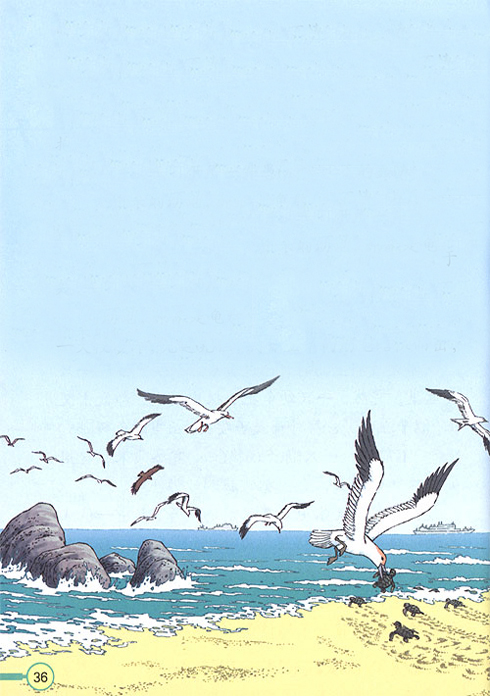 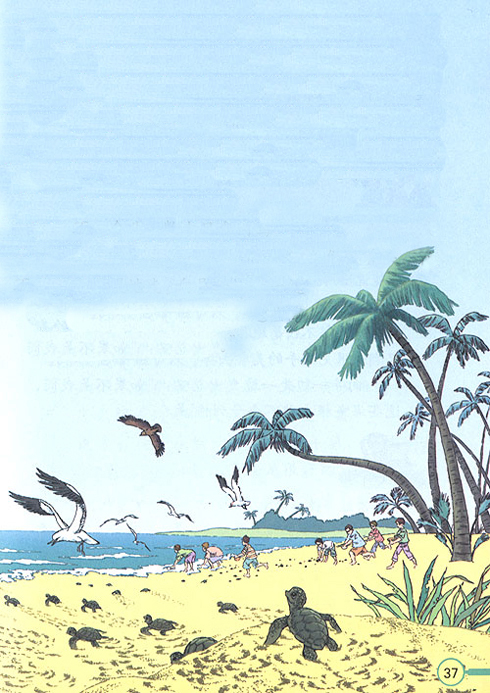 向导抱走幼龟不久，成群的幼龟从巢口鱼贯而出。
鱼贯而出
那只先出来的幼龟，原来是龟群的“侦察兵”，一旦遇到危险，便会返回龟巢。那只幼龟被向导引向大海，巢中的幼龟得到错误信息，以为外面很安全，于是争先恐后地结伴而出。
争先恐后
结伴而出
黄昏的海岛，阳光仍很明媚。从龟巢到海边的一大段沙滩，无遮无拦，成百上千的幼龟结队而出，很快引来许多食肉鸟，它们可以饱餐一顿了。
成百上千
结队而出
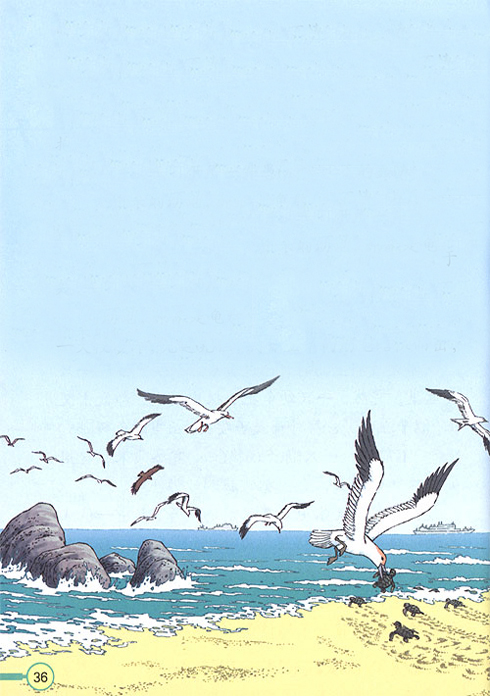 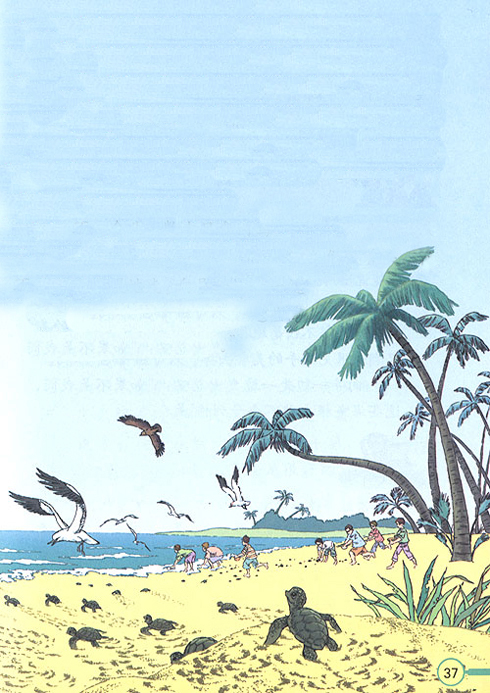 不一会儿，数十只食肉鸟吃得饱饱的，发出欢乐的叫声，响彻云霄。
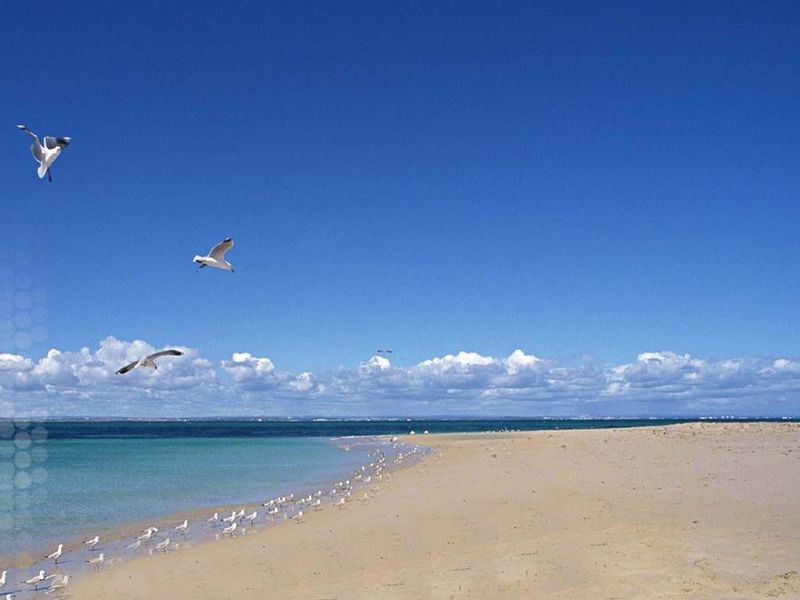 一只幼龟得救了，
无数只幼龟丧生了;
一只嘲鸫飞走了，
数十只食肉鸟欢笑了!
“天哪！”我听见同伴说，“看我们做了些什么！”
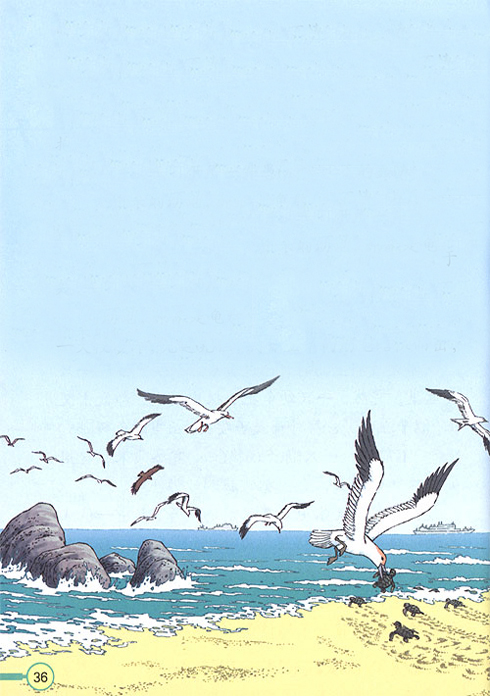 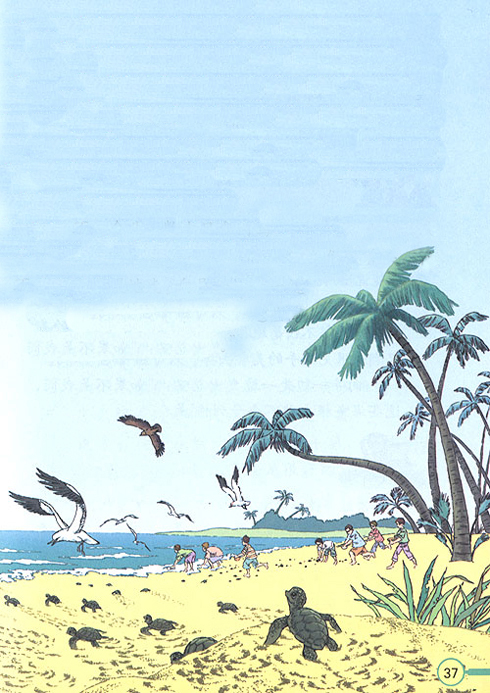 我们的向导赶紧摘下棒球帽，迅速抓起十多只幼龟，放进帽中，向海边奔去。我们也学着他的样子，气喘吁吁地来回奔跑，算是
对自己过错的一种补救吧。
赶紧摘下
放进
迅速抓起
奔去
学
气喘吁吁
来回奔跑
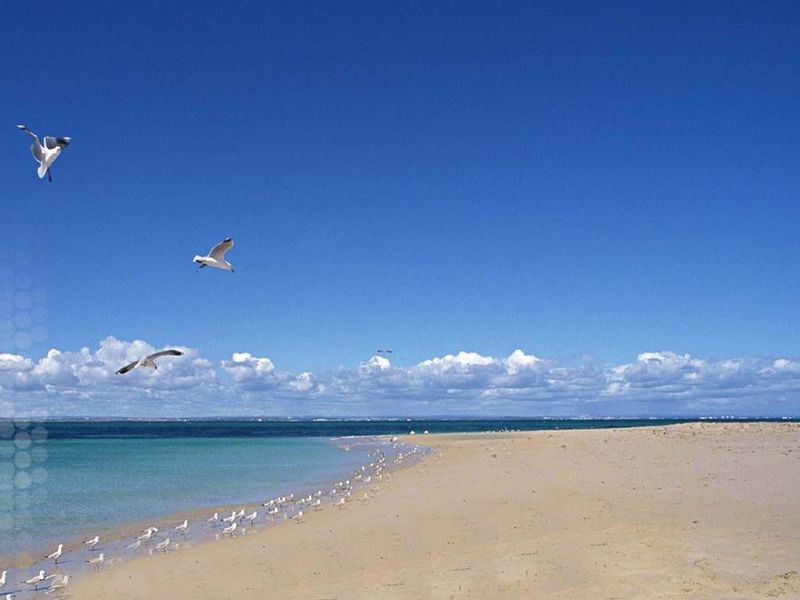 我和同伴们低着头，在沙滩上慢慢地走，心想：（                ）
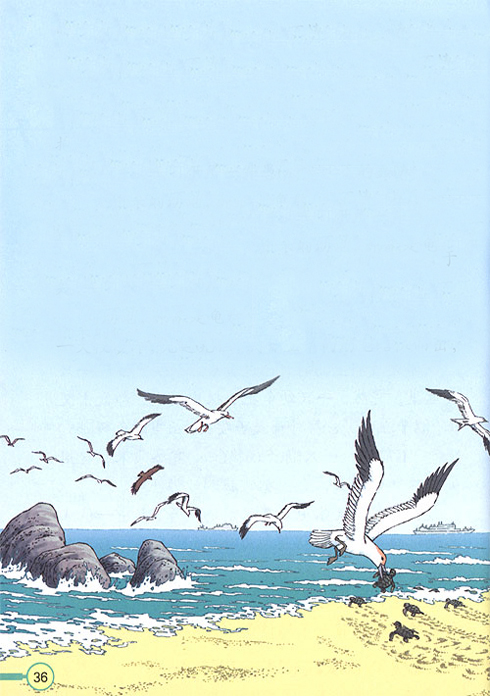 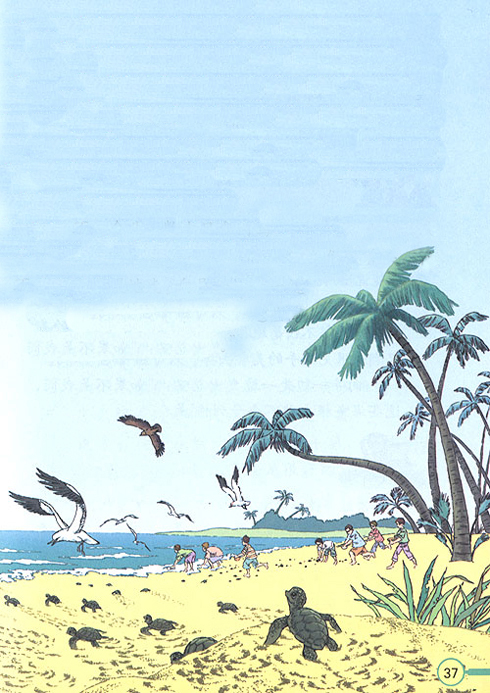 悲叹
向导一边走一边发出悲叹：“如果不是我们，这些海龟就不会受到那样的伤害。”
向导却若无其事地答道：
“叼就叼去吧，自然之道，
就是这样的。”
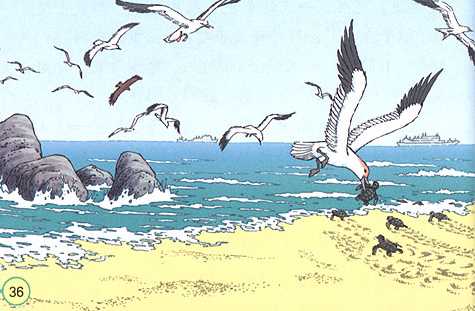 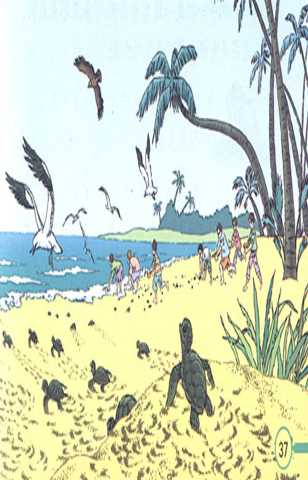 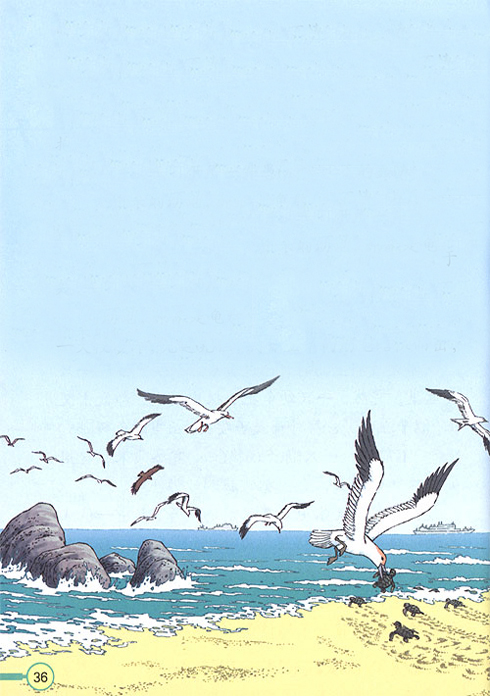 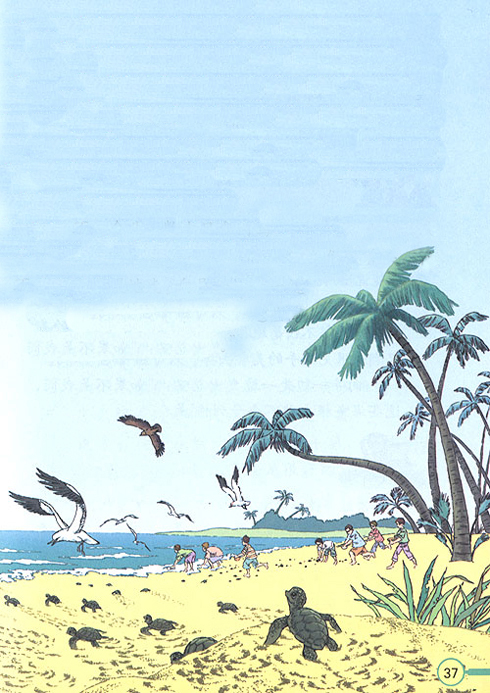 说一说写一写
如果你是作者，你会给文章加上一句什么样的结尾，给人们以启示？
人是万物之灵。然而，当人自作聪明时，一切都可能走向反面。
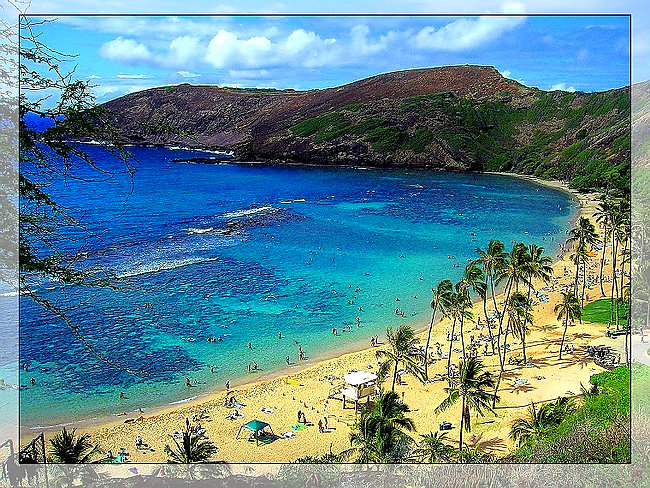 只有遵循“自然之道”，
才能使人类与自然共存。
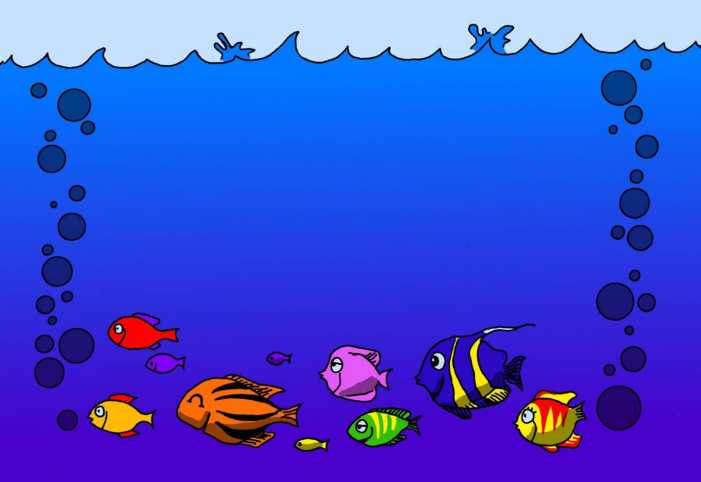 假如你是葬身食肉鸟之腹的一只小幼龟..............
       假如你是一只吃得饱饱的海鸥..............
       假如你是亲身经历这件蠢事的作者的同伴..............
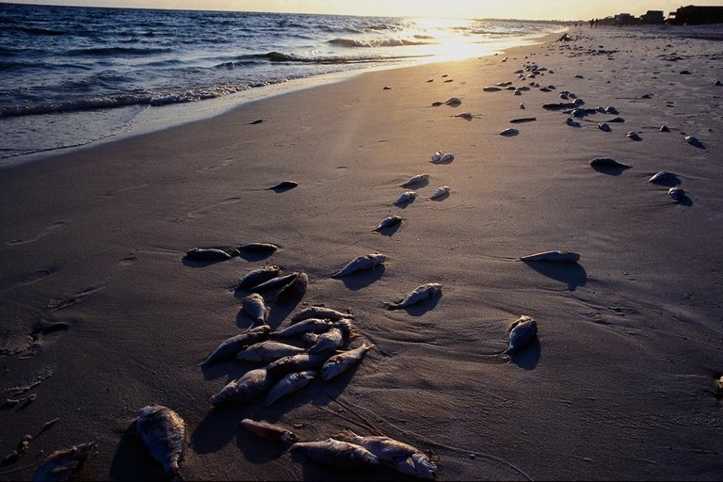 自然之道